Using ITIL to become a Baldrige Quality Organization
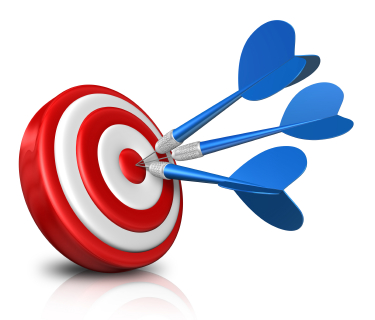 Jane McGuire		University of New Mexico
University of New Mexico
Research Extensive University – New Mexico’s Flagship Institution
    
30,000 Albuquerque Main campus Students
	Branches: Taos, Los Alamos, Valencia, Gallup
    Medicine, Nursing, Pharmacy Schools
	Rural telemedicine, midwifery, family & community medicine, 
	Cancer Center, Mind Research Center
    Teaching Hospital
    Law School
    Anderson School of Management
    School of Engineering  ECE, CS, Mechanical
    Center for Advanced Research Computing
    Architecture, Anthropology, Art & Photography, Dance

Collaborations with Los Alamos and Sandia National Labs
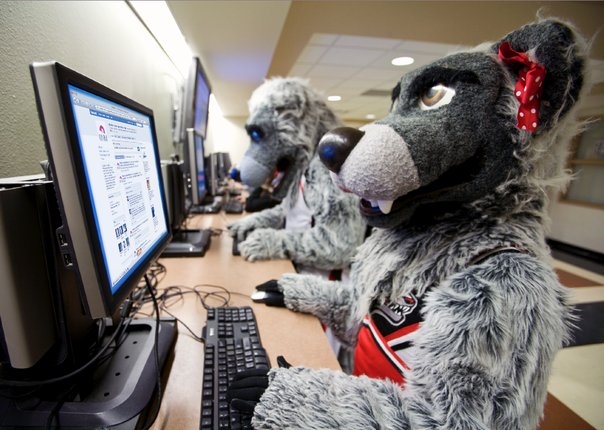 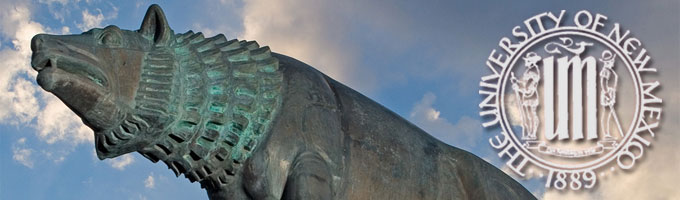 Today’s IT World
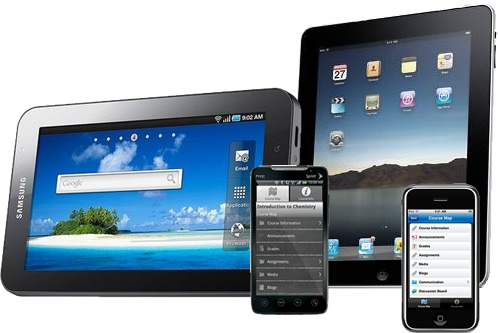 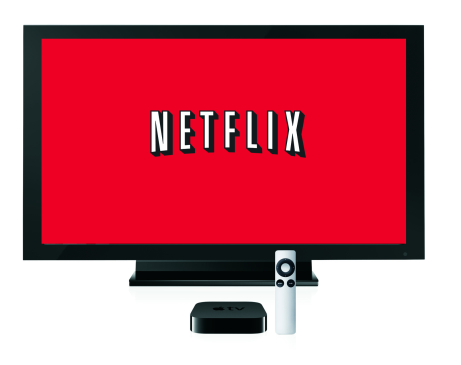 SPAM
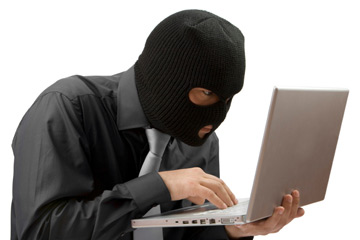 No Raises
Obsolescence planning
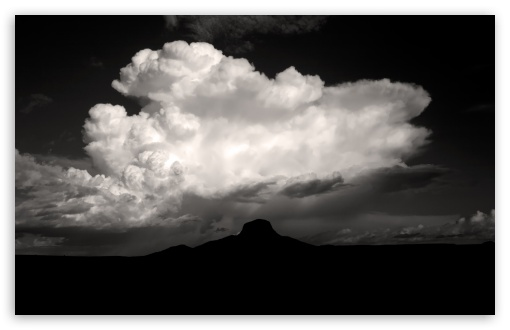 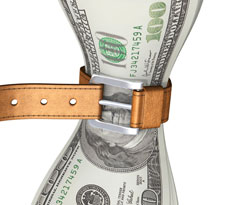 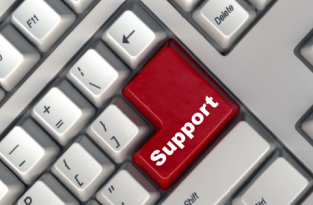 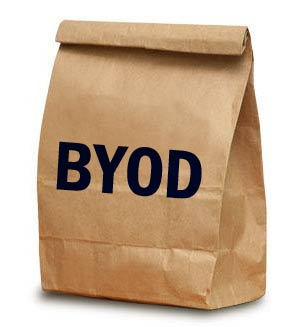 Bigger
Faster
Cheaper
Bandwidth
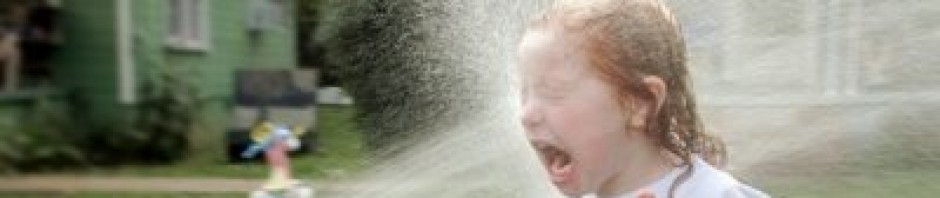 Today’s University
Funding
Threatened or declining
State Formula changes from enrollment to retention & graduation
Granting agencies changing from inputs to outcomes
From counting books or patrons or computers to measuring competencies, meeting SLAs, compliance
University
Data Driven Research
Mobile, multi-media instruction
Quality academics & extensive research
User Needs
Authenticated & authorized – independent of place
Self-configured, on-demand, elastic, bundled pricing
IT Objective
Validation of IT service management and organizational performance approaches and deployment as measured against an objective, non-institutional, non-IT criteria
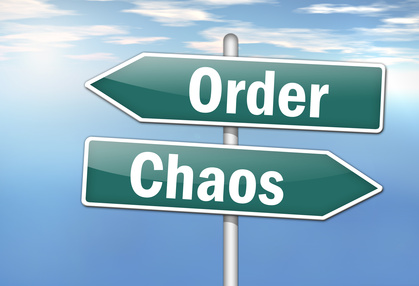 Strategy without tactics is the slowest route to victory. Tactics without strategy is the noise before Defeat (Failure)
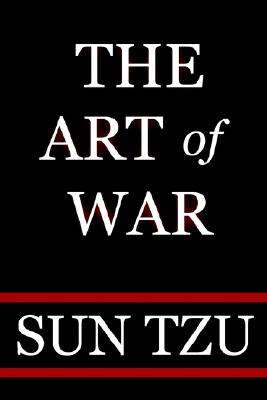 Sun Tsu
Why itil?
IT Industry Standard Service Management Framework
	Effective and Efficient Processes
	Growth Paths / Maturity Models
	Objective Criteria Assessments
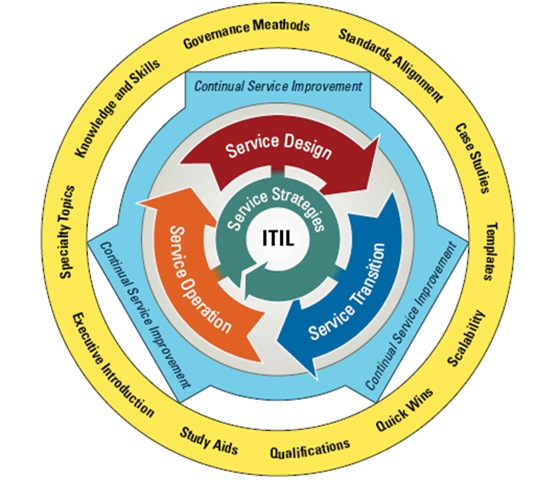 Improve IT Services
Reduce Costs
Improve Customer Satisfaction
Improve Productivity
Improve Skill Use
Improve Delivery of 3rd Party Service
Why Baldrige?
External National Quality Standard 
Improve Competitiveness & Performance of US Organizations
	Criteria for Business & Non-Profits, Education & Health Care
Beyond IT: Addresses Workforce Management, Strategy and Outcomes
Synthesis in Approach & Deployment
Alignment
Integration
Organizational Learning
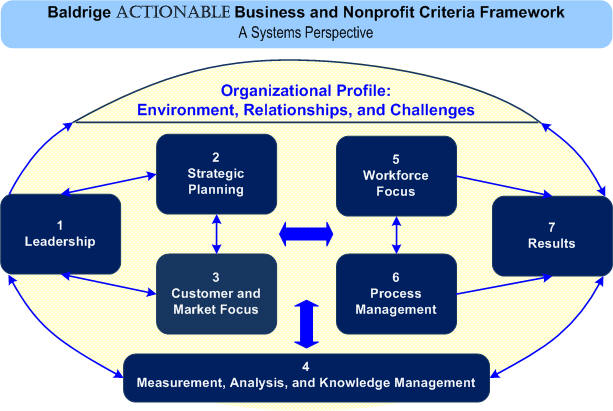 ITIL quality Journey
2007 through Tomorrow
ITIL TIMELINE
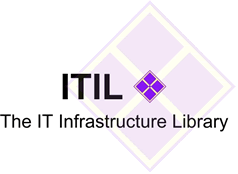 Quality Journey
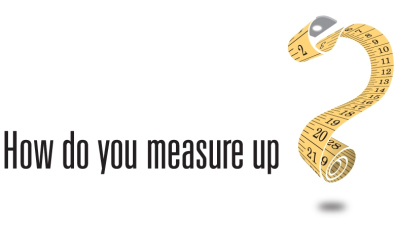 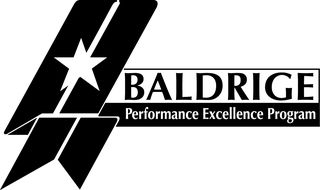 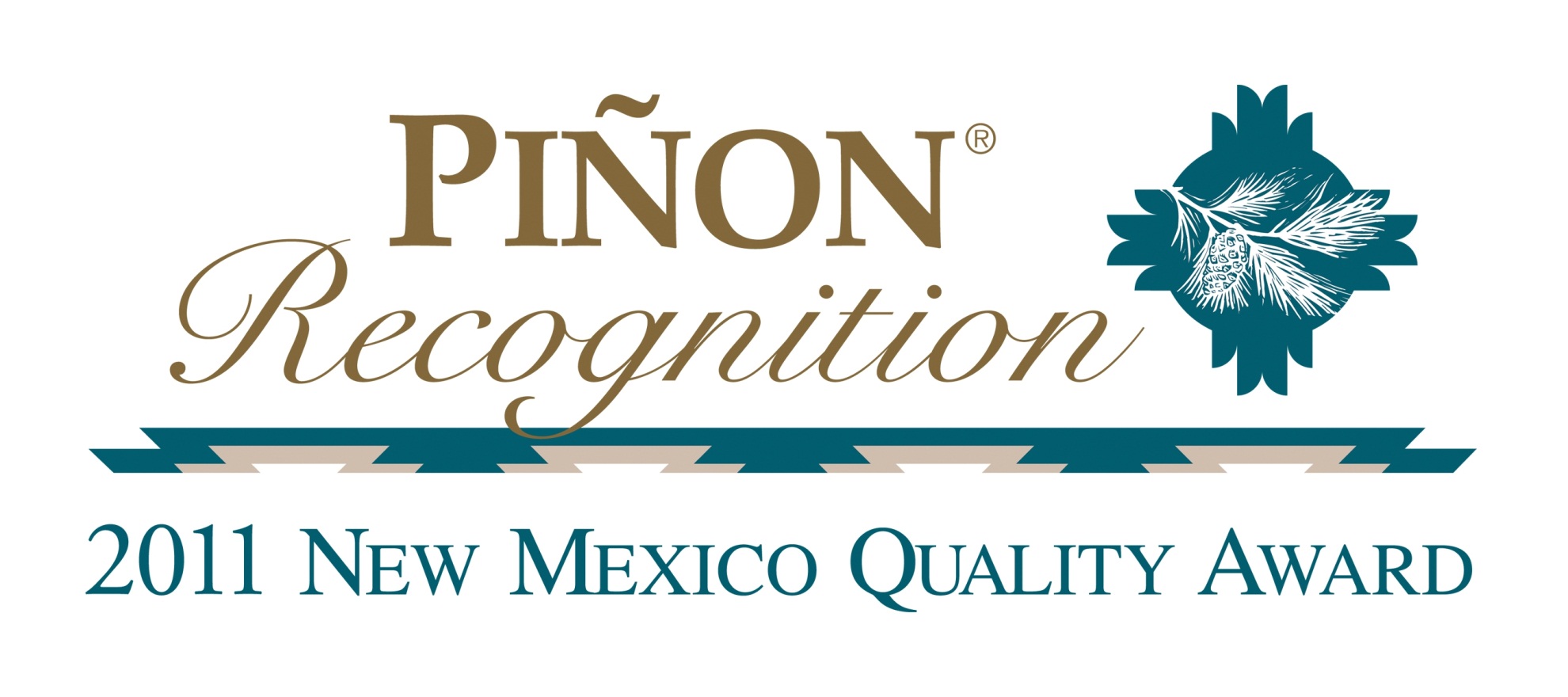 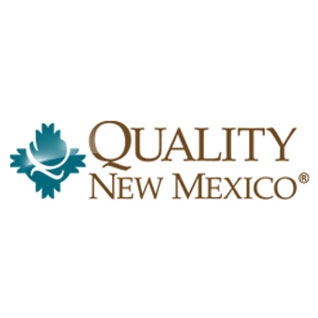 Jane Mcguire
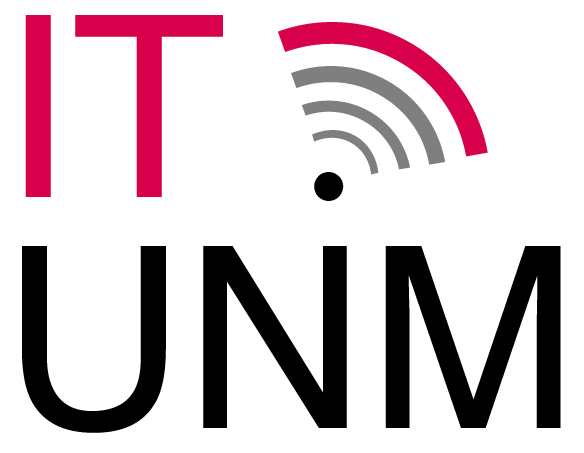 IT Strategic Planner
Office of the CIO, University of New Mexico
jmcguire@unm.edu     505 277-3378